«Отличие ребенка с ОВЗ от ребенка – инвалида» 
Заведующий, учитель -дефектолог МБКДУ «ПМПК»
Н.Н. Журавлева
1
Федеральный закон от 29 декабря 2012 г. 
N 273-ФЗ "Об образовании в Российской Федерации"
Федеральный закон от 29 декабря 2012 года № 273 – ФЗ «Об образовании в Российской Федерации» (далее – Закон), вступивший в силу с 1 сентября 2013 года,  комплексно регулирует  отношения в сфере образования, в том числе образования инвалидов и лиц с ограниченными возможностями здоровья, а также устанавливает особенности организации образовательного процесса для названной категории обучающихся.
 Частью 16 статьи 2 ФЗ – 273 « Об образовании» впервые в российской законодательной практике закреплено понятие «обучающийся  с ограниченными возможностями здоровья».
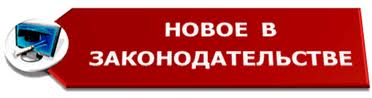 2
Обучающийся с ОВЗ –
- это физическое лицо, имеющее недостатки в физическом и ( или) психологическом развитии, и (или) отклонениями в поведении подтвержденные   ПМПК и препятствующие получению образования  без создания специальных условий.
При этом, данный термин распространяется как на лиц, признанных инвалидами, так и на лиц, инвалидами не являющихся.
·
3
К  обучающимся с ограниченными возможностями здоровья  могут быть отнесены дети
с нарушениями слуха  (глухие( неслышашие) слабослышащие дети с тяжелым недоразвитием речи, ранооглохшие. позднооглохшие, кохлеарно  имплантированные);
· с нарушениями зрения (слепые, слабовидящие);
· с тяжелыми нарушениями речи;
· с нарушениями опорно-двигательного аппарата;
· с задержкой психического развития;
· с расстройствами аутистического спектра;
· с умственной отсталостью (интеллектуальными нарушениями различной степени выраженности).
4
Ребенок – инвалид
это лицо, имеющее нарушение  здоровья со стойким расстройством физических или психических функций организма, обусловленное заболеваниями, травмами, их последствиями, дефектами, которые приводят к ограничению жизнедеятельности и необходимой его социальной защиты.
5
Конкретного перечня заболеваний, дающих  право на инвалидность, не существует – основанием для её получения является не наличие патологии как таковой,  а обусловленные  ею дисфункции органов, как то:
Психические расстройства (интеллекта, сознания, памяти, мышления и т.д.);
речевые и языковые расстройства (немота, нарушения устной и письменной речи и т.д.);
сенсорные расстройства  (нарушения слуха, зрения, а также различных видов чувствительности – болевой, тактильной и т.д.);
двигательные расстройства, в т.ч. ДЦП, нарушение координации движений;
физическое уродство(деформация частей тела или их патологическая диспропорция).
6
Статус инвалидности определяется по нескольким группам:
по заболеваниям двигательных функций;
по заболеваниям пищеварительной и дыхательной систем;
по нарушениям обменных процессов;
по нарушениям органов зрения, слуха, обоняния и осязания;
по нарушениям психического состояния.
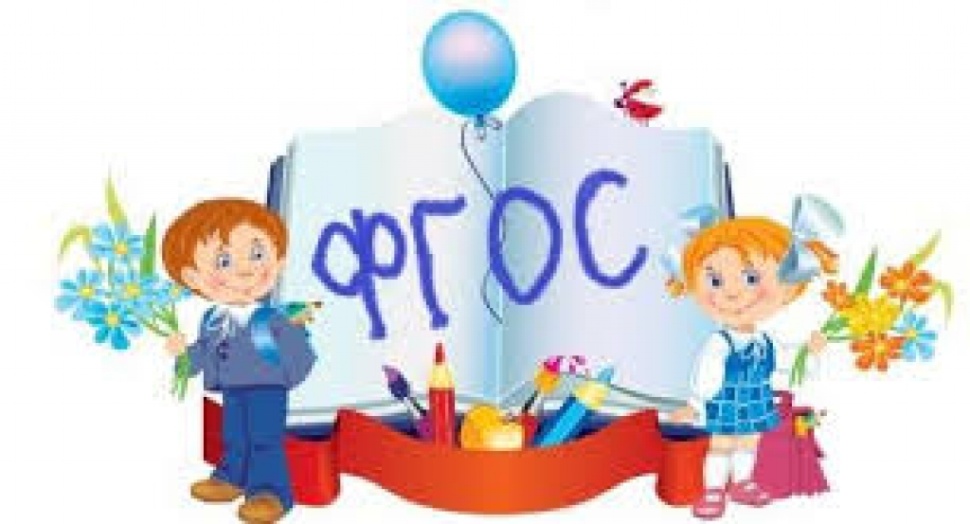 7
Кроме того, существует перечень заболеваний, для получения инвалидности на бессрочной основе:
злокачественные опухоли разной формы и локализации;
доброкачественные опухоли головного мозга;
тяжелые заболевания внутренних органов с прогрессирующим течением;
дефекты нижних и верхних конечностей;
полное отсутствие зрения и слуха.
8
Статус инвалида гражданам России присваивает Бюро медико-социальной экспертизы
(п. 1 Правил, утвержденных постановлением Правительства РФ от 20 февраля 2006 г.
№ 95). Получение справки об инвалидности и индивидуальной программы реабилитации или абилитации (ИПРА) не всегда требует обучение ребенка –инвалида по АООП. Например, дети с соматическими заболеваниями – заболеваниями сердца и сосудов, дыхательной системы, печени и почек, желудочно-кишечного тракта могут
обучаться по основной образовательной программе и не посещать ПМПК.
9
Внимание: обучающийся с ОВЗ не всегда является инвалидом, а ребенок – инвалид, ребенком с ОВЗ.
Инвалидность может не нуждаться в создании специальных условий обучения. Существуют инвалиды ( страдающие соматическими заболеваниями), не являющиеся детьми с ОВЗ. 
  Детей -  инвалидов  данной категории  обучают по  ООП соответствующего уровня образования (если нет заключения психолого-медико-педагогической комиссии (ПМПК)) или по АООП с учетом рекомендаций ПМПК и на основании ИПРА.
10
Например,
для класса, в котором обучаются только дети – инвалиды  с нарушением слуха, разрабатывается АООП НОО слабослышащих и позднооглохших  обучающихся, 2  вариант, 1 класс с 01.09 2017г. 
В том случае, если ребенок с конкретным заболеванием обучается в классе с нормативно  развивающимися детьми (инклюзия) или если ребенок с глухотой и умственной отсталостью обучается в классе, где остальные дети глухие с сохранным интеллектом, разрабатывается АОП. 
При этом дети с ОВЗ не являются инвалидами, пока не признаны таковыми федеральными государственными учреждения медико – социальной экспертизы  (МСЭ) по Правилам, утвержденным постановлением Правительства  РФ от 20.02.2006 г. № 95. Таким образом, ребенок с ОВЗ может одновременно быть инвалидом. И, наоборот, ребенок – инвалид может не относиться к обучающимся с ОВЗ.
11
2016-2017 учебный год
В течение 2016-2017 учебного года принято и обследовано 82 ребенка – инвалида с различными патологиями в возрасте от 0 до 15 лет.
Всего в городе Соликамске  детей– инвалидов  - 282 на 1 июня 2017 г.;
Из них  детей – инвалидов дошкольного возраста - 104;
Детей – инвалидов школьного возраста  -178;
Получают образовательную услугу  156 детей школьного возраста  и дошкольного возраста – 49 детей;
Не получают образовательную услугу -82 ребенка.
12
Заключение ПМПК
По результатам психолого –медико –педагогического 
 обследования любого ребенка в возрасте 
от 0 до 18 лет специалистами ПМПК родителю 
(законному представителю) выдается копия заключения, 
заверенная печатью учреждения.  
Заключение ПМПК и копии особых мнений 
специалистов (при их наличии)  согласуют с родителями 
(законными представителями) детей и выдают
 им под подпись. Если родители не согласны с заключением 
ПМПК по месту жительства, они могут 
обжаловать его в центральной ПМПК  (п. 22 Положения, 
утвержденного приказом Минобрнауки России от 20 сентября 2013 г. № 1082).
Заключение ПМПК содержит выводы о наличии либо отсутствии у ребенка 
особенностей в физическом и ( или) психическом развитии и (или) отклонений в поведении.
Такие сведения, согласно части 1 статьи 10 Закона от 27 июля 2006 г. № 152-ФЗ, 
являются персональными данными ребенка.
13
Внимание:
Не допускается передавать третьим лицам информацию из заключения  ПМПК без письменного согласия родителей ребенка (п. 8 Положения, утвержденного приказом Минобрнауки России от 20 сентября 2013 г. № 1082).
Заключение  ПМПК является документом, подтверждающим право ребенка на обеспечение специальных условий для получения им образования. При отсутствии клинически значимых особенностей в физическом и ( или) психическом развитии ребенку ПМПК рекомендует ООП ( ДОО),(НОО),(ООО) или среднего общего образования. При выводе о  наличии особенностей развития, квалифицируемых как ОВЗ, ребенку рекомендуется обучение по АООП в соответствии с нозологией каждого ребенка.  Такой ребенок будет иметь статус «ОВЗ».
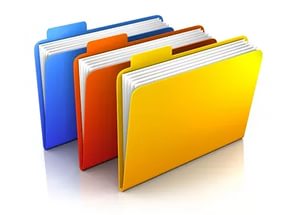 14
Заключение ПМПК
Заключение ПМПК носит для родителей (законных представителей) детей рекомендательный характер (п. 23 Положения, утвержденного приказом Минобрнауки России от 20 сентября 2013 г. № 1082). Они самостоятельно принимают решение о том, предоставлять ли его в образовательные организации или нет.
Если родители предоставили в образовательную организацию заключение ПМПК о наличии отклонений в развитии и необходимости специальных условий для образования, образовательная организация обязана такие условия создать.
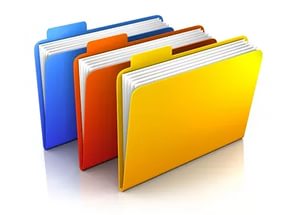 15
Заключение комиссии
Заключение комиссии действительно для предоставления в образовательную организацию в течение календарного года,  с даты его получения. Если родители не передали заключение в течение одного года, придется получать заключение заново. Так предусмотрено в пункте 23 Положения, утвержденного приказом Минобрнауки России от20 сентября 2013 г. № 1082.
Минимальный срок, на который ПМПК может дать рекомендации по созданию специальных образовательных условий, определяется членами ПМПК и варьируется от 3– 6 месяцев до года. Максимальный срок, на который даются рекомендации по созданию специальных условий получения образования детьми с ОВЗ, – длительность освоения уровня образования.
 При переходе с уровня на уровень ребенок  с ОВЗ   должен пройти комплексное психолого – медико – педагогическое обследование на ПМПК   с целью подбора образовательной программы. Таким образом, ребенок с ОВЗ обследуется по итогам обучения начальной школы, по итогам обучения основного общего образования, если прописан повторный осмотр,  ( 9 классы с ЛУО). 
Предоставление заключения ПМПК в образовательные организации является добровольным решением родителя.
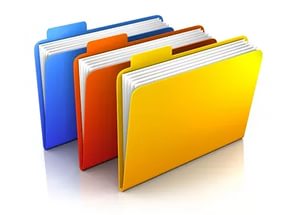 16
Какие условия необходимо  создать в образовательной организации  для обучения детей с ОВЗ и детей-инвалидов?
Чтобы обучать детей с ОВЗ и детей-инвалидов, образовательная организация:
· разрабатывает адаптированные основные общеобразовательные программы  для каждой категории детей с учетом заключений ПМПК;
· создает специальные условия обучения;
· утверждает необходимое штатное расписание;
осуществляет подбор педагогических, медицинских и других работников с учетом рекомендаций ПМПК.
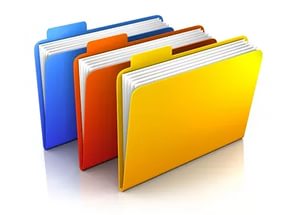 17
Основаниями для создания специальных условий для обучения детей с ОВЗ и с инвалидностью служат:
· нормативные требования;
· заключение ПМПК – для обучающихся с ОВЗ (п. 23 Положения, утвержденного приказом Минобрнауки России от 20 сентября 2013 г. № 1082);
· индивидуальная программа реабилитации или абилитации – для детей-инвалидов
(приложение 3 к приказу Минтруда России от 31 июля 2015 г. № 528н).
18
Условия для детей с ОВЗ и с инвалидностью, которые образовательная организация обеспечивает в соответствии с частью 3 статьи 79 Закона от 29 декабря 2012 г. № 273-ФЗ:
· специальные образовательные программы и методы обучения и воспитания;
·

 специальные  образовательные программы, методы обучения и воспитания, специальные учебники, учебные пособия и дидактические материалы;
 специальные технические средства обучения;
 услуги ассистента (помощника), который оказывает обучающимся необходимую техническую помощь;
 групповые и индивидуальные коррекционные занятия;
  доступная среда (беспрепятственный доступ в здание и на территорию и т. д.);
 сокращенное количество детей в учебной группе (классе).
19
Адаптированная основная общеобразовательная программа начального общего образования обучающихся с задержкой психического развития (далее –АООП НОО обучающихся с ЗПР)
–  это образовательная программа, адаптированная для обучения данной категории обучающихся с учетом особенностей их психофизического развития, индивидуальных возможностей, обеспечивающая коррекцию нарушений развития и социальную адаптацию.
Законодательством предусматриваются особые условия реализации таких программ, в частности: особый порядок приема обучающихся в ОО; особый порядок выдачи документов об образовании; специальные условия реализации АООП.
20
АООП разрабатываются по уровням образования при наличии в образовательной организации отдельных классов для обучающихся с ОВЗ (по категориям).
Адаптированная образовательная программа–это образовательная  программа, адаптированная для обучения конкретного ребенка с ОВЗ.  АОП или индивидуальный учебный план разрабатывается для каждого обучающегося с ОВЗ при совместном обучении.
Для детей с ОВЗ, которые в 2017–2018  учебном году будут  обучаться  в третьем и последующих классах совместно с нормально развивающимися сверстниками, разрабатывается АОП на базе основной образовательной программы начального, основного или среднего общего
образования.
21
Если в 1-е и 2-е  классы в 2017-2018  в школу пришли дети с ОВЗ, необходимо разработать АООП   с учетом вариантов и согласно заключениям ПМПК (на уровень начального образования) и организовать обучение по ней.
При обучении ребенка с ОВЗ в среде нормально развивающихся сверстников (инклюзивное обучение) разрабатываются не только вариант АООП (на уровень начального образования), но и адаптированная образовательная программа (АОП) и (или) индивидуальный учебный план для учета особенностей его психофизического развития, индивидуальных возможностей и при необходимости обеспечивающий коррекцию нарушений развития и социальную адаптацию (ч. 1 ст. 79 Закона от 29 декабря 2012 г. № 273-ФЗ).
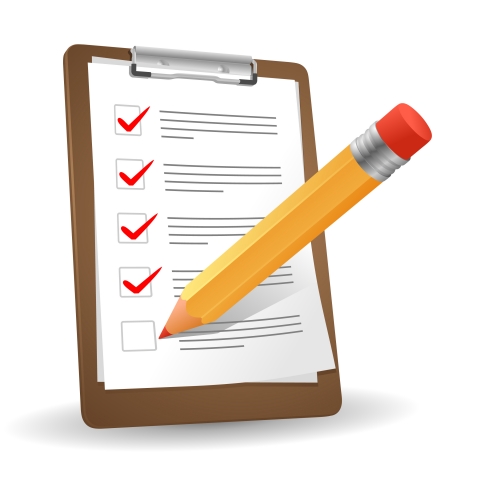 Варианты примерных АООП НОО разработаны для восьми категорий обучающихся с ОВЗ:
· глухих – четыре варианта;
· слабослышащих и поздно оглохших – три варианта;
· слепых – четыре варианта;
· слабовидящих – три варианта;
· с тяжелыми нарушениями речи (ТНР) – два варианта;
· с нарушениями опорно-двигательного аппарата (НОДА) – четыре варианта;
· с задержкой психического развития (ЗПР) – два варианта;
· с расстройством аутистического спектра (РАС) – четыре варианта.
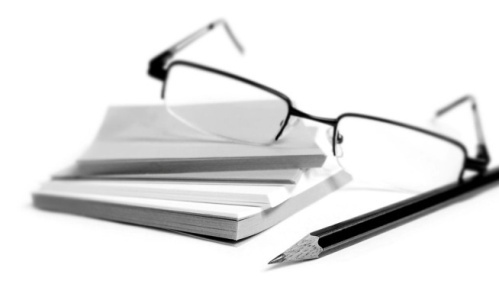 23
Варианты для АООП любых категорий обучающихся с ОВЗ предназначены
(приложения 1–8 к ФГОС НОО для обучающихся с ОВЗ):
вариант 1 – для обучающихся с ОВЗ, не имеющих нарушений в интеллектуальной сфере испособных получить начальное общее образование, соответствующее по содержанию
образованию нормативно развивающихся сверстников, в те же сроки (4 года обучения на начальном уровне общего образования);
вариант 2 – для обучающихся с ОВЗ, не имеющих нарушений в интеллектуальной сфере, но по объективным причинам вынужденных получать начальное общее образование, соответствующее по содержанию и качеству образованию нормативно развивающихся сверстников, в пролонгированные сроки (5 или 6 лет обучения на начальном уровне
общего образования в зависимости от категории обучающихся с ОВЗ);
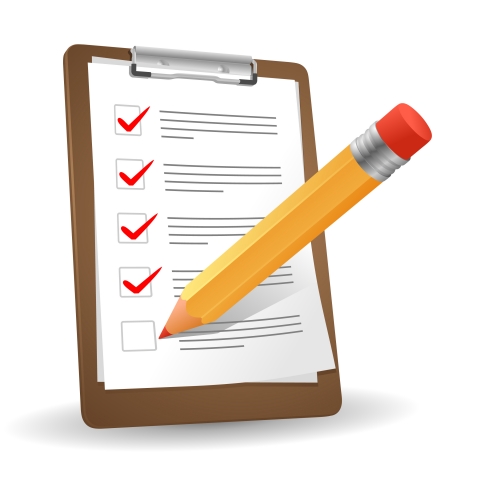 24
Варианты для АООП любых категорий обучающихся с ОВЗ предназначены
(приложения 1–8 к ФГОС НОО для обучающихся с ОВЗ):
вариант 3 – для обучающихся с ОВЗ, имеющих нарушения в интеллектуальной сфере(легкую умственную отсталость), что не позволяет им получить начальное общееобразование, соответствующее по содержанию и качеству образованию нормативно развивающихся сверстников, даже в пролонгированные сроки (в зависимости от  категории обучающихся с ОВЗ от 5 до 6 лет);
вариант 4 – для обучающихся с ОВЗ, имеющих нарушения в интеллектуальной сфере  (умеренную, тяжелую и глубокую умственную отсталость) и не способных получить  начальное общее образование, соотносимое по содержанию и итоговым достижениям с содержанием образования нормативно развивающихся сверстников, даже в
пролонгированные сроки (в зависимости от категории обучающихся с ОВЗ от 5 до 6 лет).
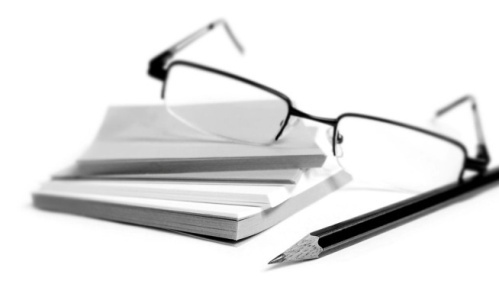 25
Квалификация педагогических работников, работающих с обучающимися с ОВЗ.
Все специалисты должны пройти профессиональную переподготовку или курсы повышения квалификации (в объеме от 72-х часов) по особенностям организации обучения и воспитания обучающихся с ОВЗ и (или) введения ФГОС НОО ОВЗ и(или) ФГОС обучающихся с умственной отсталостью, подтвержденные дипломом о профессиональной переподготовке или удостоверением о повышении квалификации установленного образца.
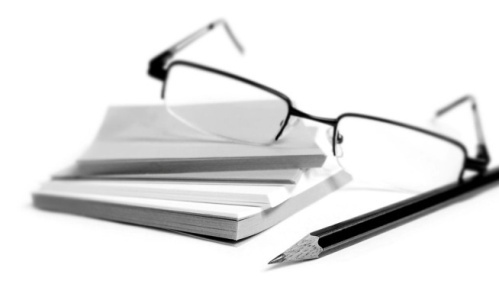 26
Вопрос: должен ли руководитель иметь специальное образование, если
образовательная организация реализует АООП?
Руководящие работники (административный персонал) наряду со средним или высшим профессиональным педагогическим образованием должны иметь удостоверение о повышении квалификации в объеме от 72-х часов по
особенностям организации обучения и воспитания обучающихся с ОВЗ и (или)введения ФГОС НОО ОВЗ и (или) ФГОС обучающихся с умственной отсталостью.
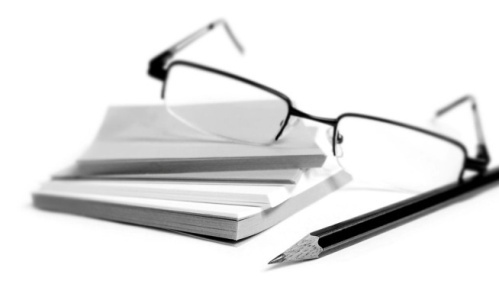 27
Спасибо за внимание!
Успехов в новых начинаниях, 
уважаемые коллеги!
28